DERIVACIÓN E INTEGRACIÓN NUMÉRICA.
Métodos Numéricos
Cociente Incremental
Cociente Incremental
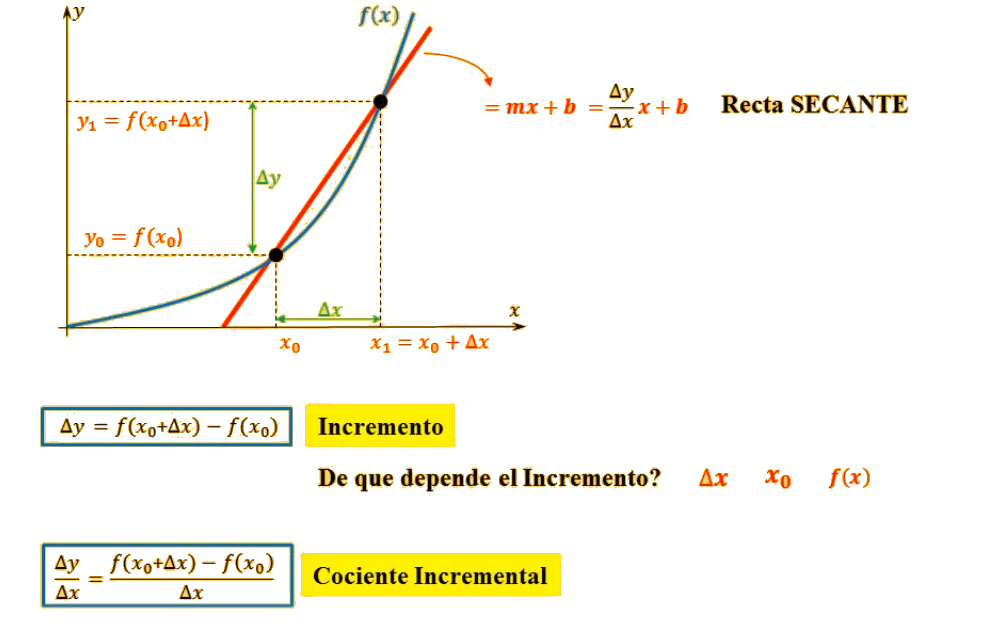 Cociente Incremental
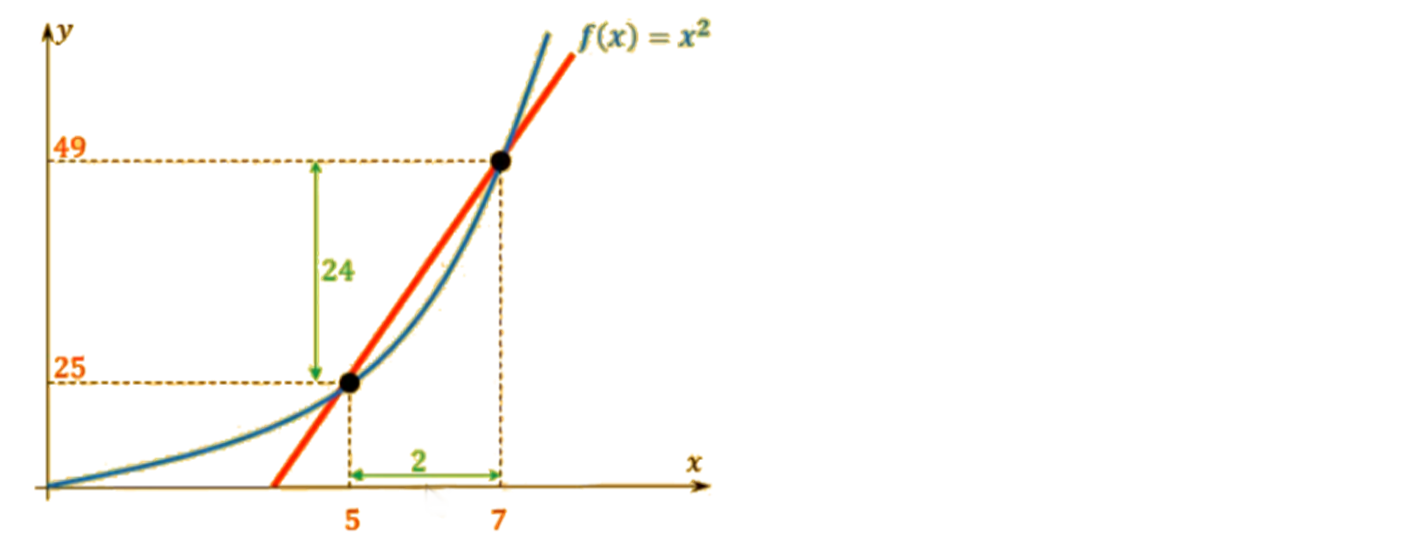 F(x0)x^2=5^2 = 25
 F(x1)x^2=6^2 = 36
Incremento = 36- 25 = 11

F(x0)x^2=6^2 = 36
 F(x1)x^2=7^2 = 49
Incremento = 49- 36 = 13
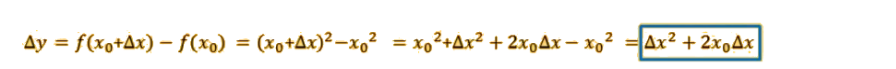 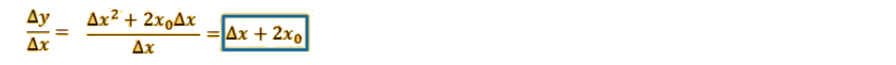 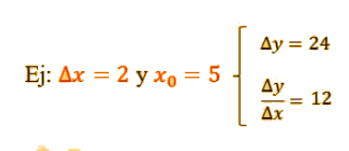 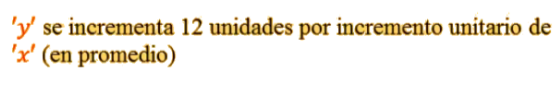 Cociente Incremental
Cociente Incremental
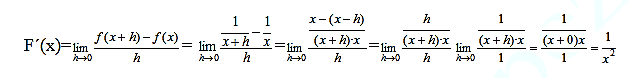 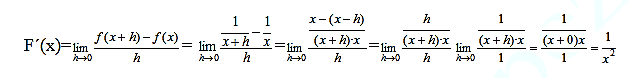 Cociente Incremental
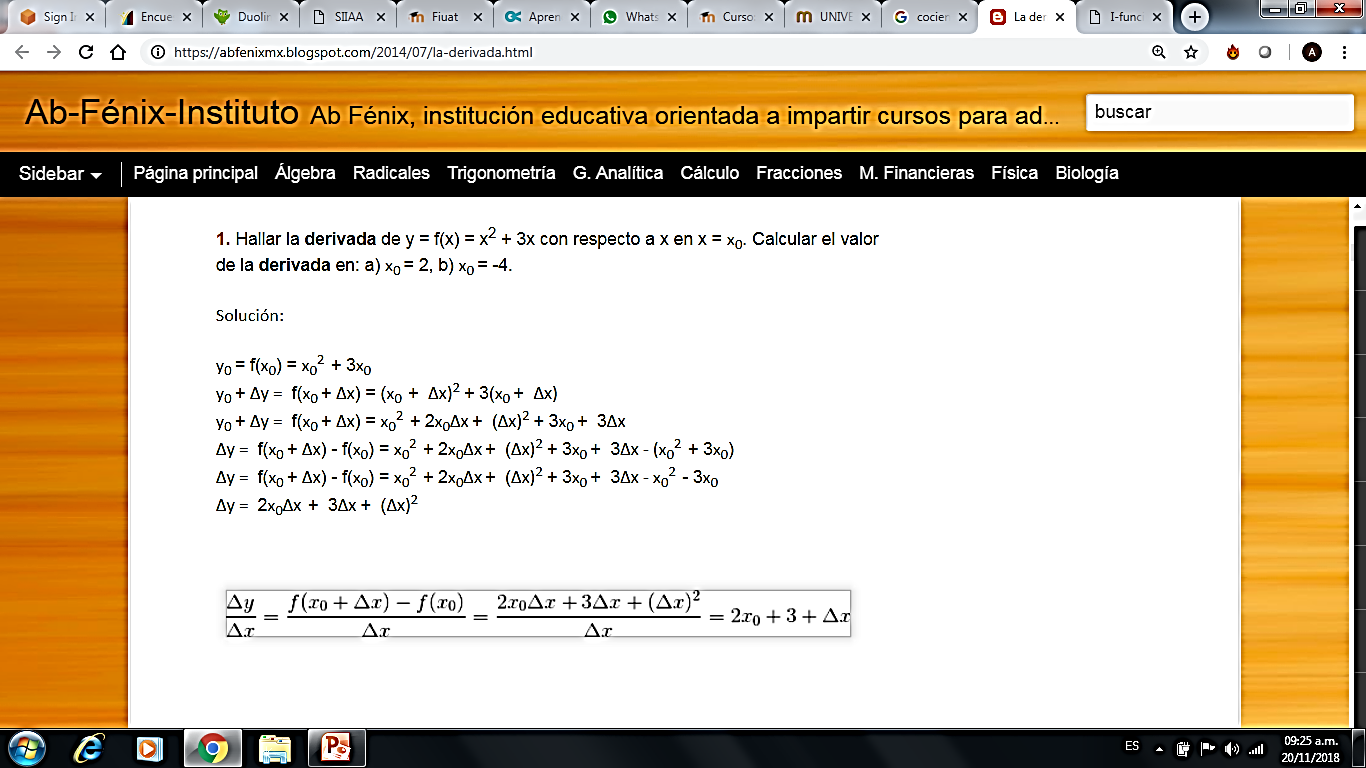 Cociente Incremental
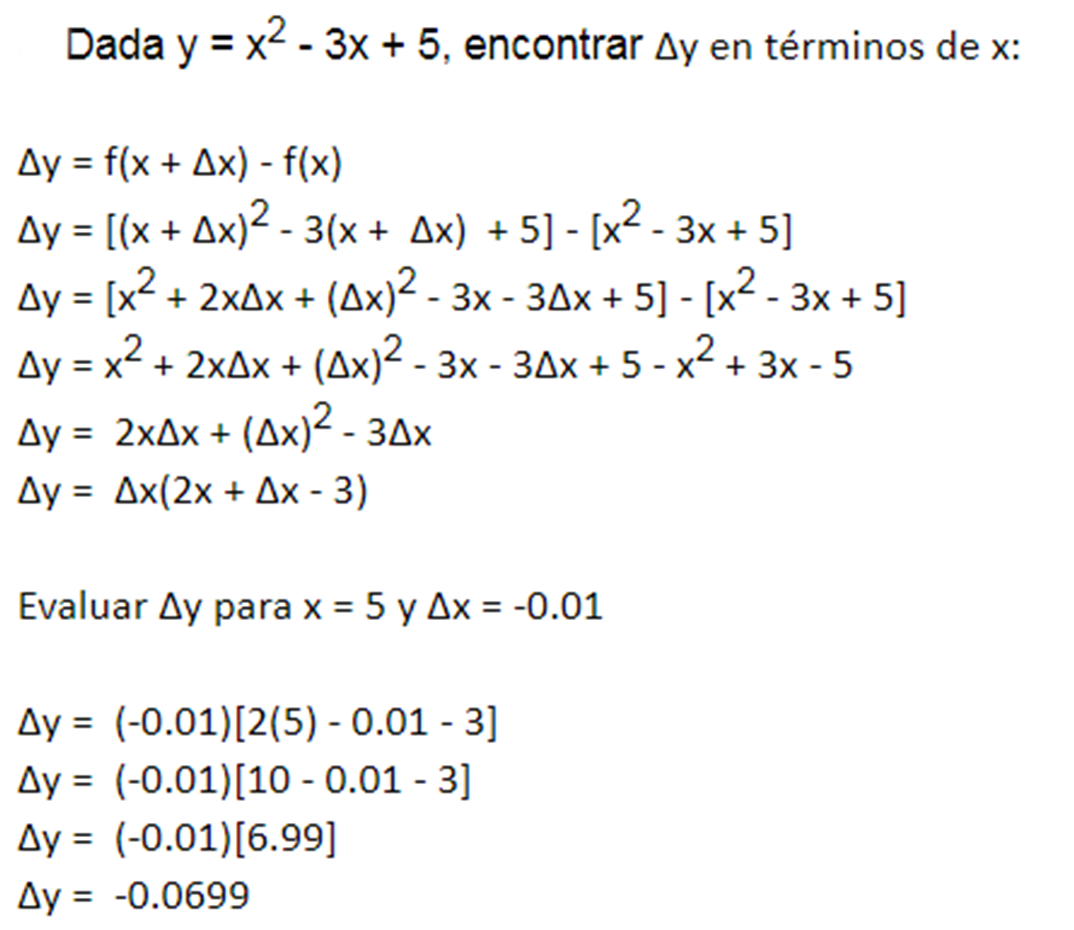 2.
Diferencias finitas centradas y laterales
Diferencias finitas centradas y laterales
Sólo se consideran normalmente tres formas: la anterior, la posterior y la central.
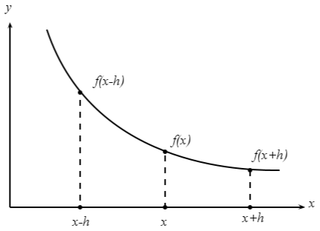 Diferencias finitas centradas y laterales
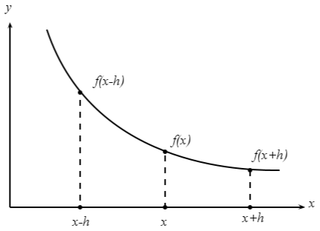 Sólo se consideran normalmente tres formas: la anterior, la posterior y la central.


Una diferencia regresiva, atrasada o anterior es de la forma


Finalmente, la diferencia central es la media de las diferencias anteriores y posteriores. Viene dada por
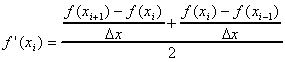 =
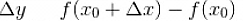 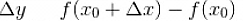 =
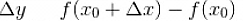 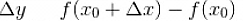 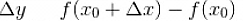 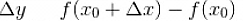 Diferencias finitas centradas y laterales
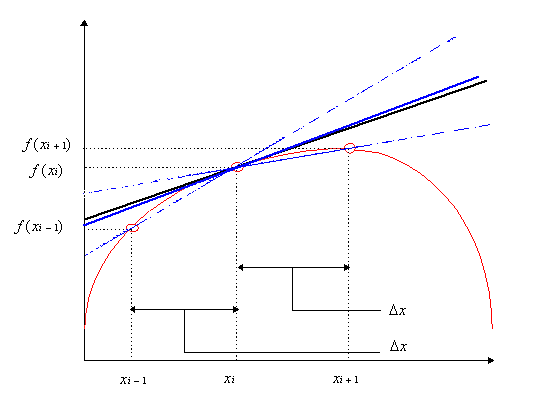 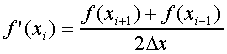 Diferencias Finitas Hacia Atrás y Centradas
Ejercicio:
Úsense aproximaciones de Diferencias Finitas Hacia Adelante, Hacia Atrás y Centradas para estimar la primera derivada de
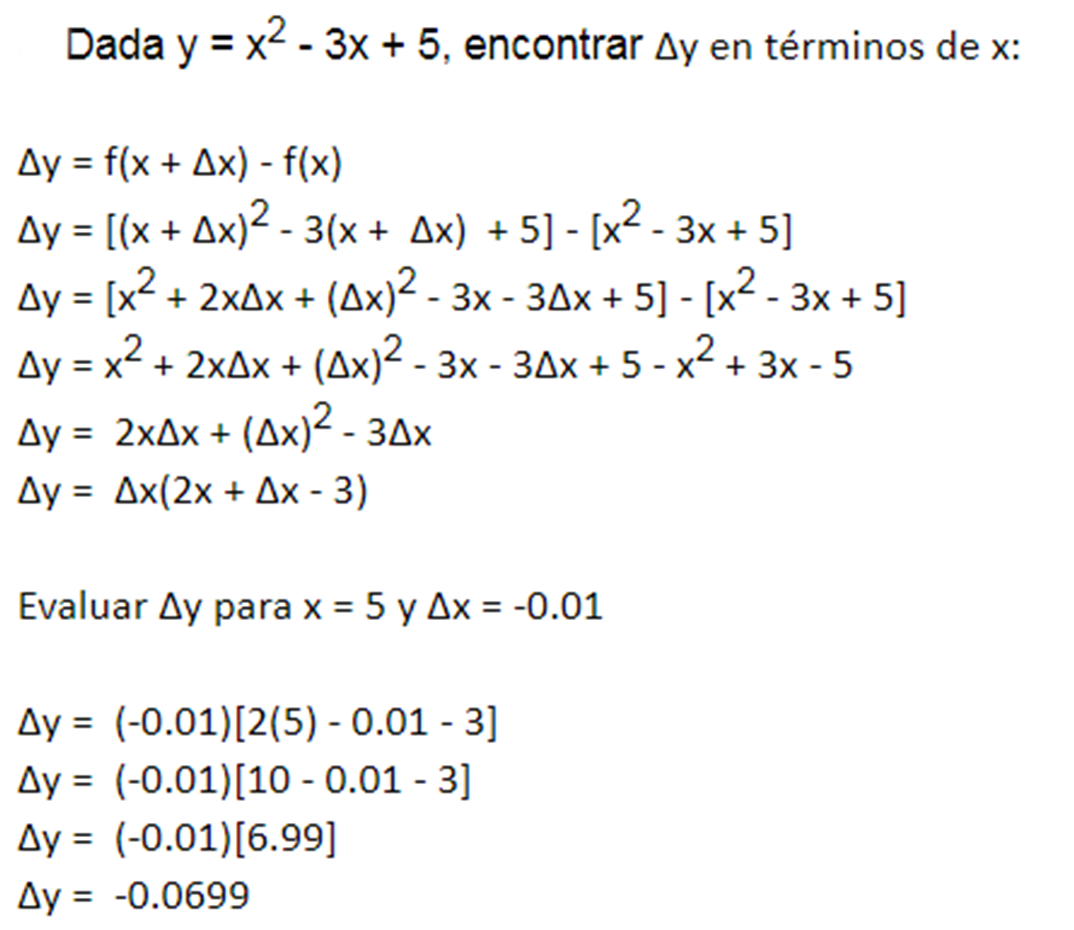 Hacia Adelante:
Hacia Atrás:
=
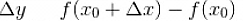 Centradas:
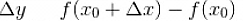 =
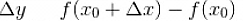 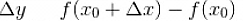 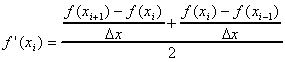 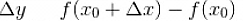 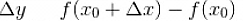 Regla del Trapecio
Regla del Trapecio
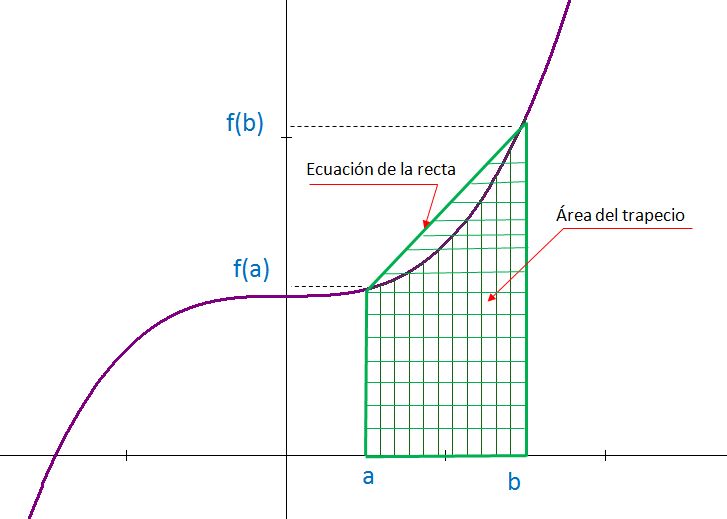 La regla del trapecio es uno de los métodos más utilizados para calcular aproximaciones numéricas de integrales definidas. Es la primera de las fórmulas cerradas de integración de  Newton – Cotes, para el caso cuando el polinomio interpolante es de grado uno.
Regla del Trapecio
Para el polinomio interpolante de primer grado se tiene:




Precisamente el área bajo la recta es una aproximación de la integral
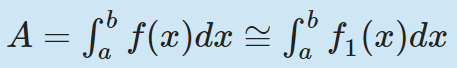 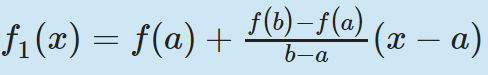 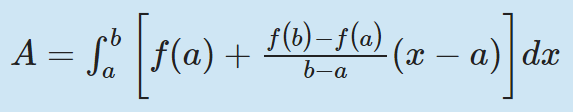 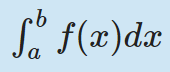 , es decir que
Luego se tiene que la regla del trapecio viene dada por la fórmula:
Regla del Trapecio
Para el polinomio interpolante de primer grado se tiene:



El nombre regla del trapecio se debe a la interpretación geométrica que se hace de la fórmula. Cuando el polinomio interpolante es de grado uno, su gráfica representa una línea recta en el intervalo [a, b] que es el área del trapecio que se forma, como se muestra en la figura.
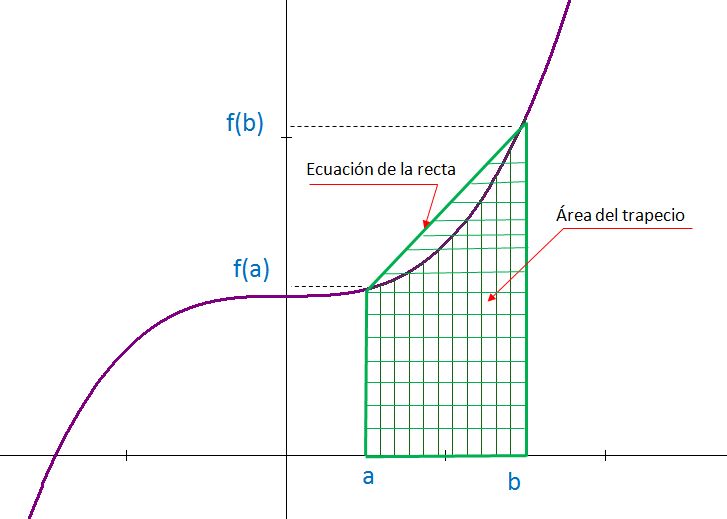 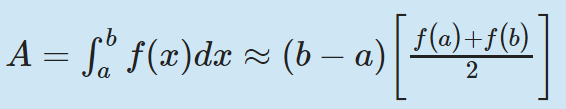 Regla del Trapecio
Ejemplo 1
Calcular la integral de f(x)=x3−6x2+11x−6, en el intervalo [1.3, 1.8] aplicando la regla del trapecio.
Solución
Con la ayuda de una calculadora, evaluar la función en los extremos del intervalo b1 = f(1.3) = 0.357; b2 = f(1.8) = 0.192
Calcular h = b−a=1.8−1.3 = 0.5
Aplicar la fórmula de la regla del trapecio 


	A=∫      (x3−6x2+11x−6)dx ≅ 0.5[0.357+0.1922] / 2=0.13725
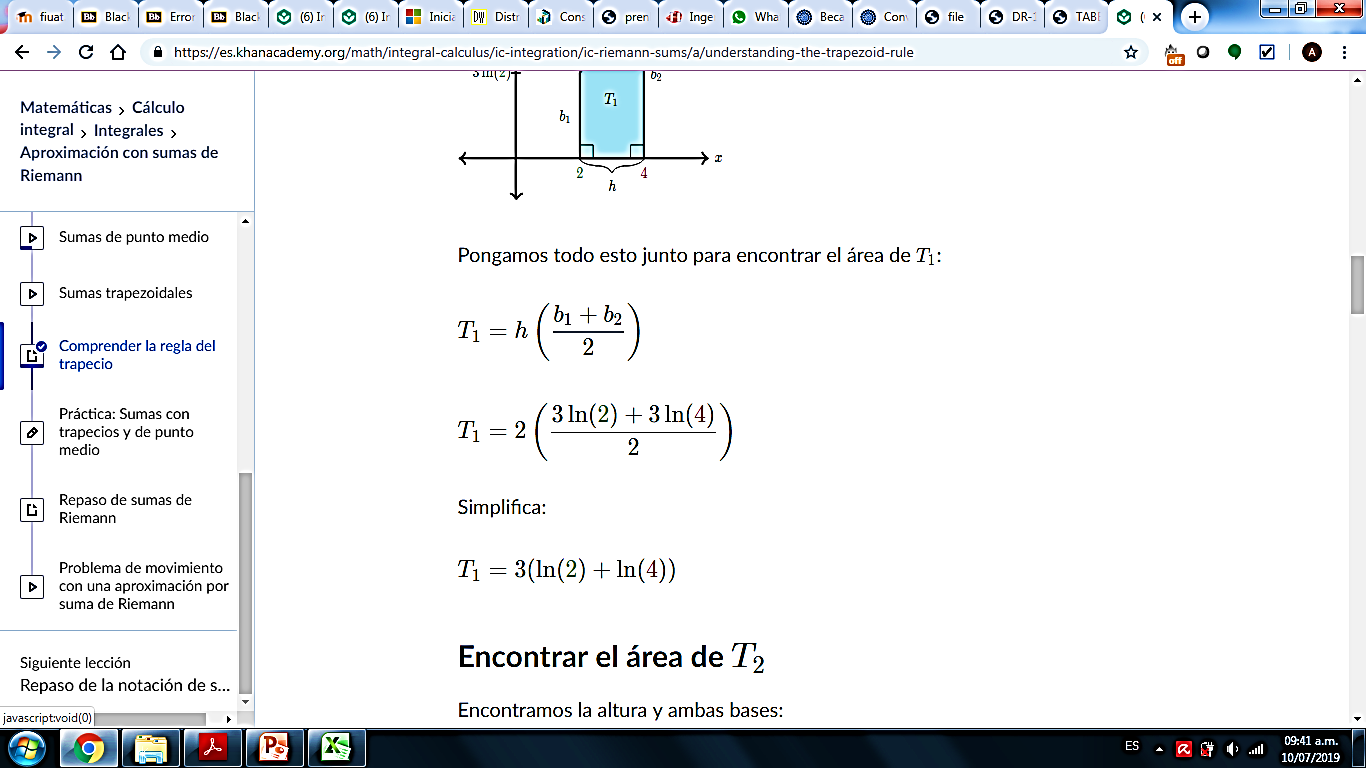 1.8
1.3
Regla del Trapecio
Calcular la integral de f(x)=x3−6x2+11x−6, en el intervalo [1.3, 1.8] aplicando la regla del trapecio
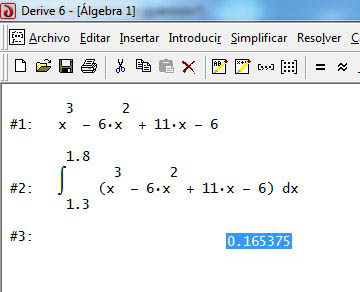 Regla del Trapecio
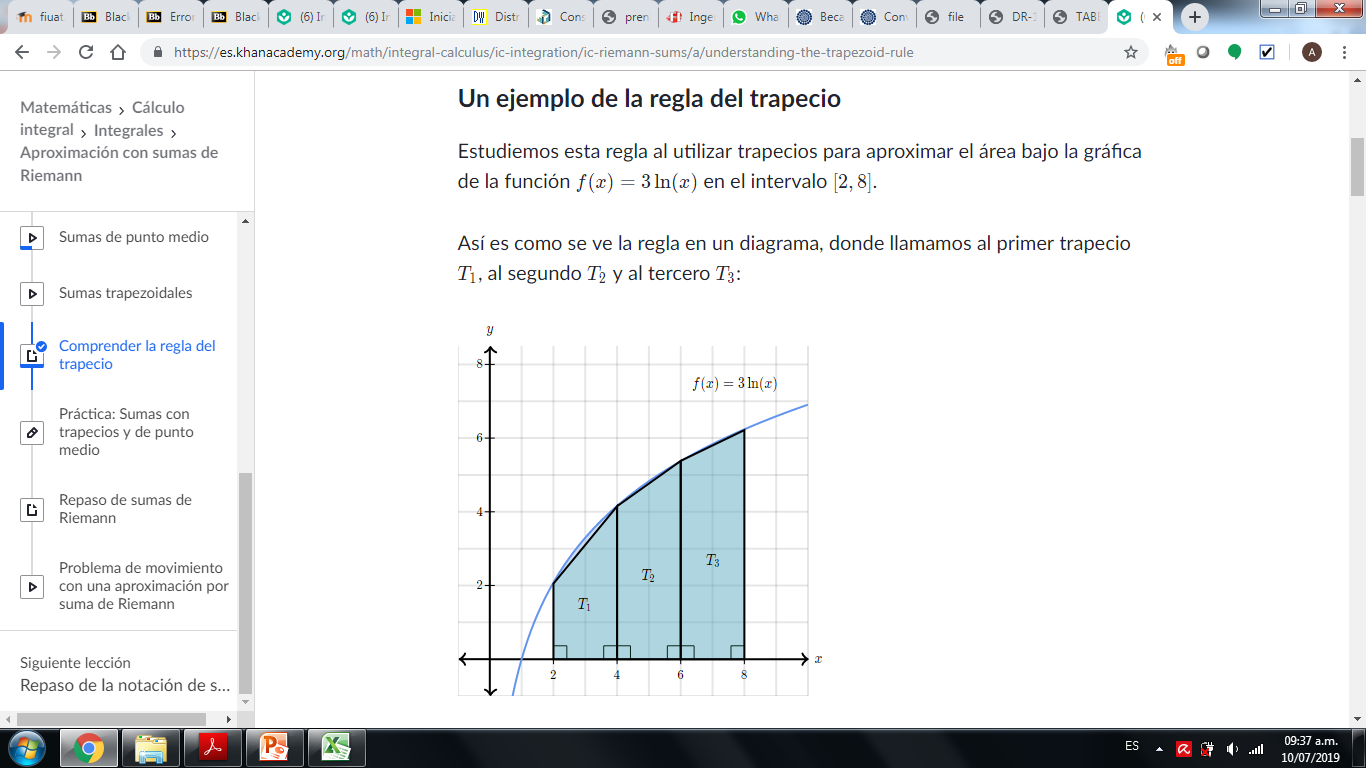 Regla del Trapecio
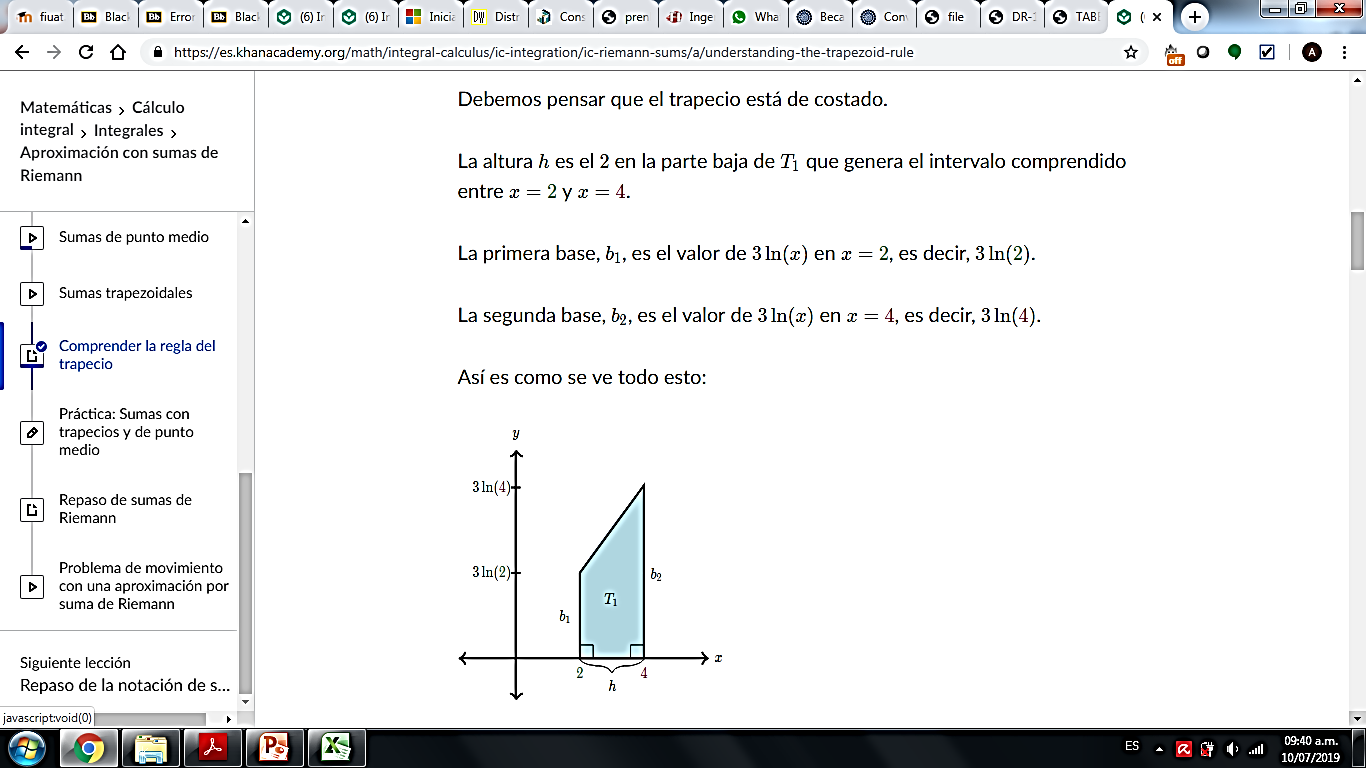 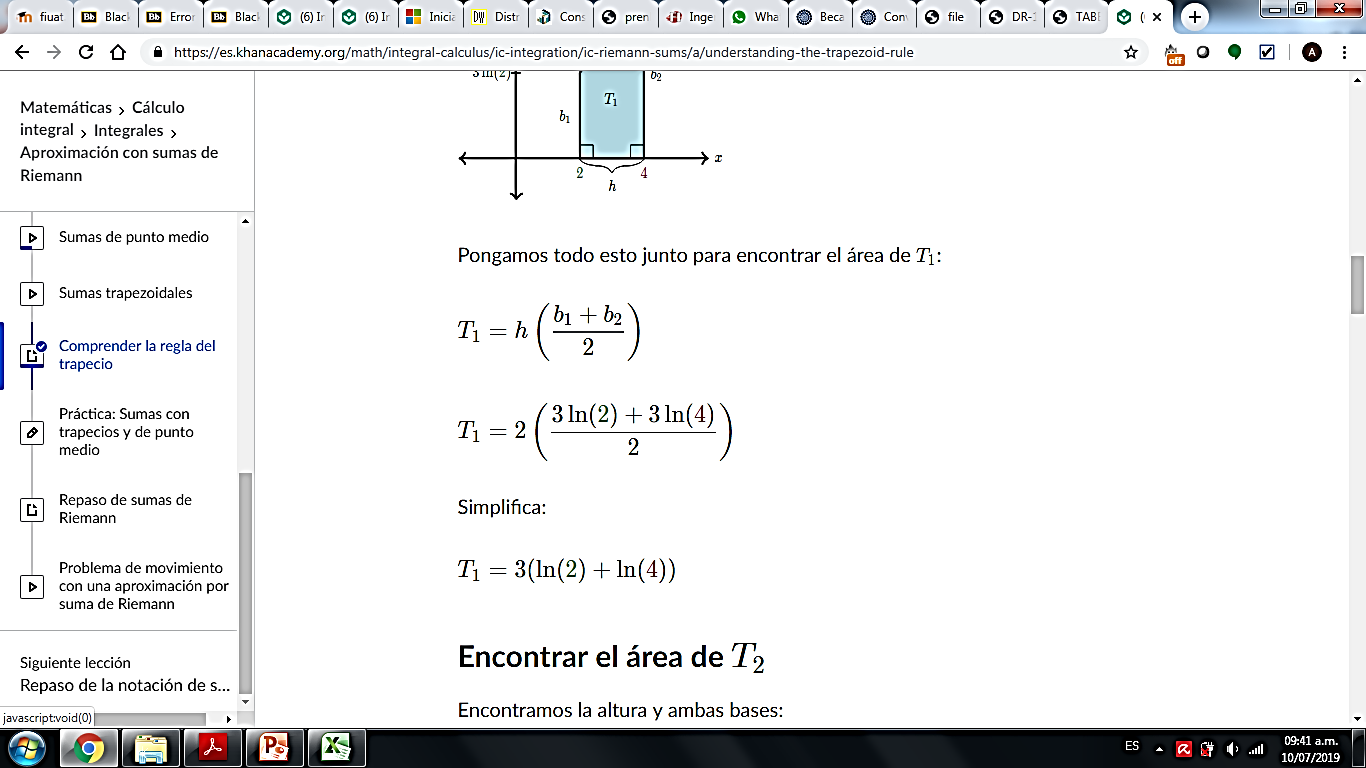 Regla del Trapecio
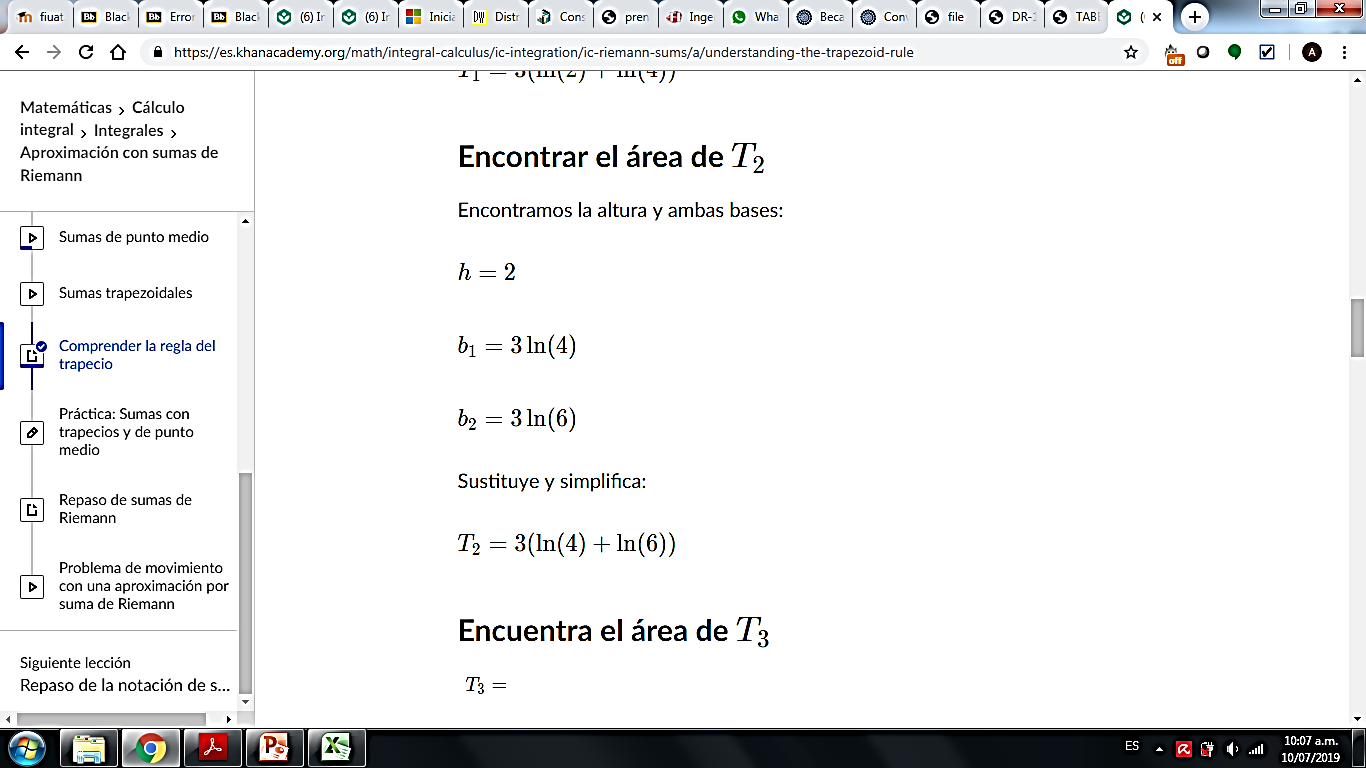 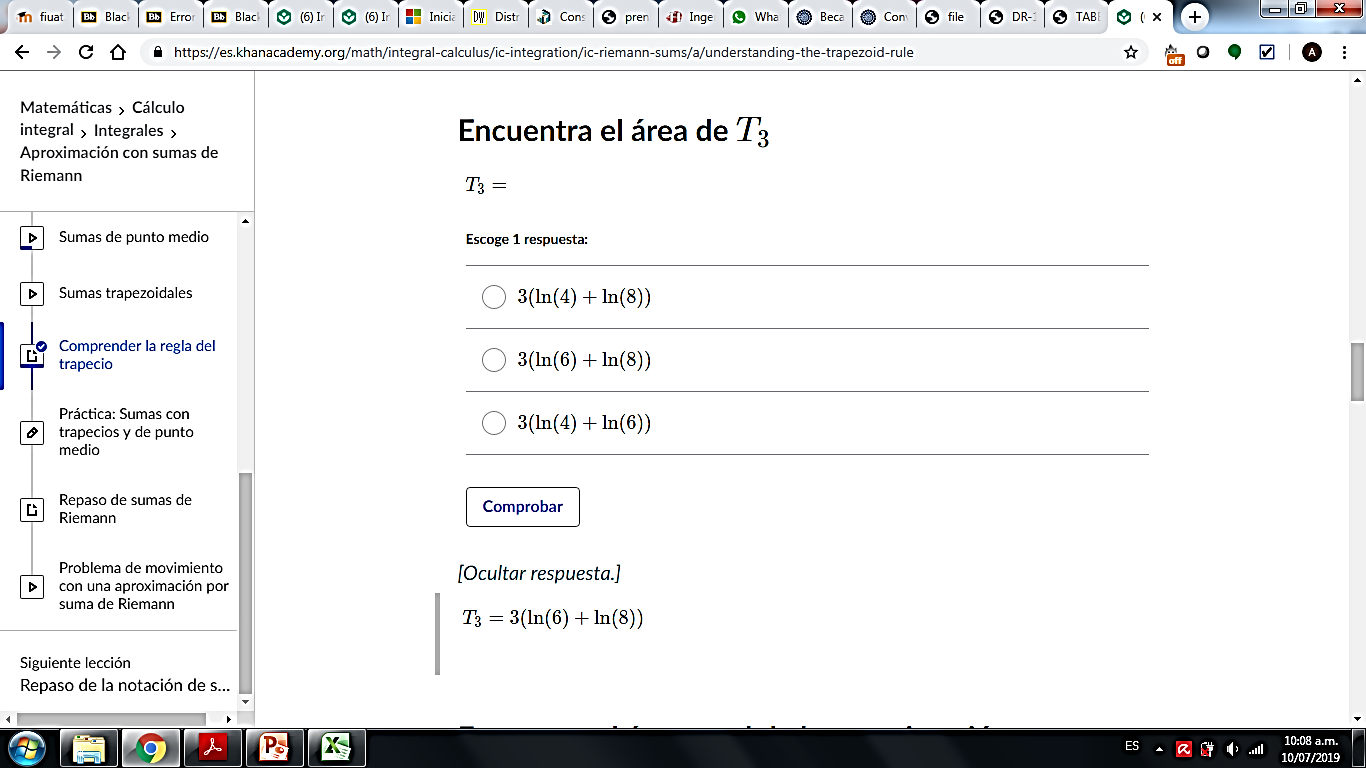 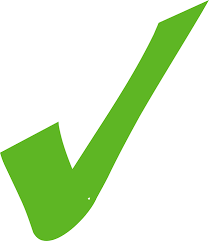 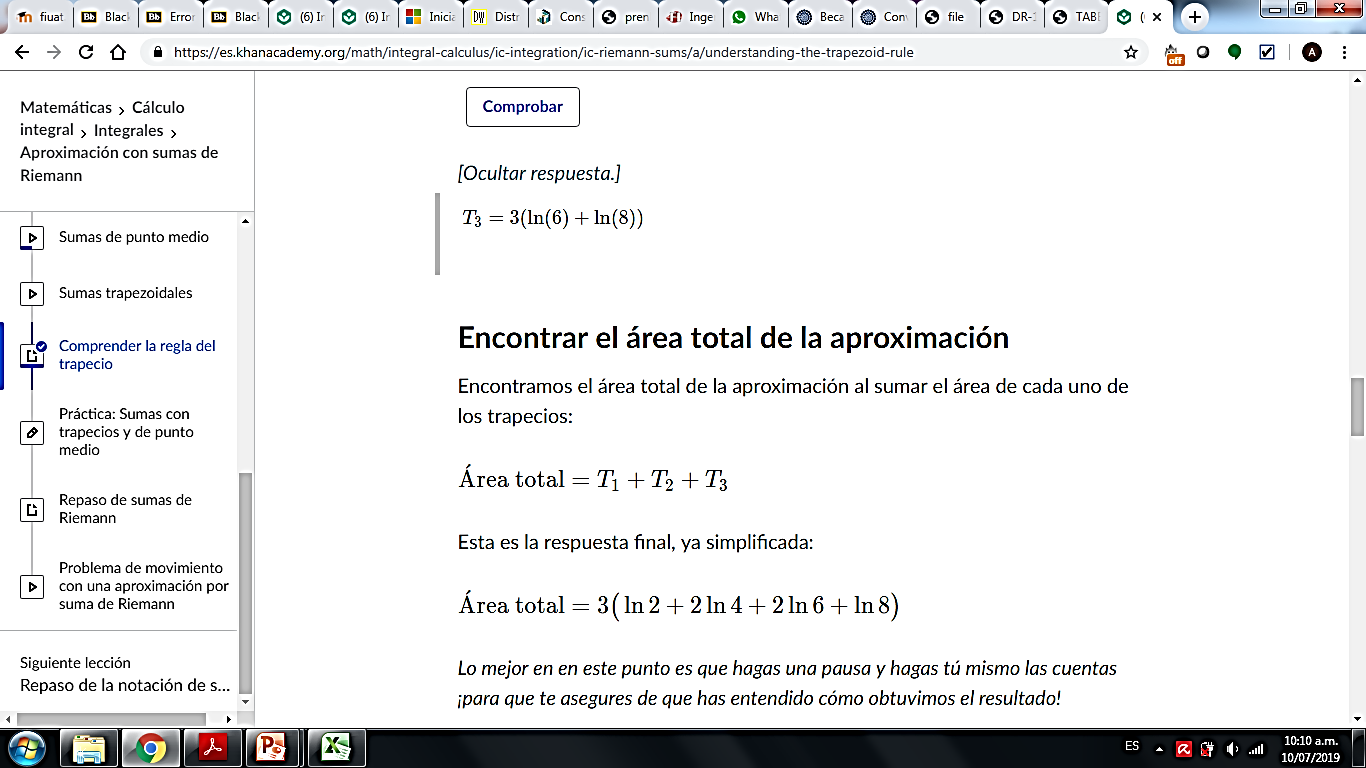 = 6.2383+9.5341+11.6136 = 27.386
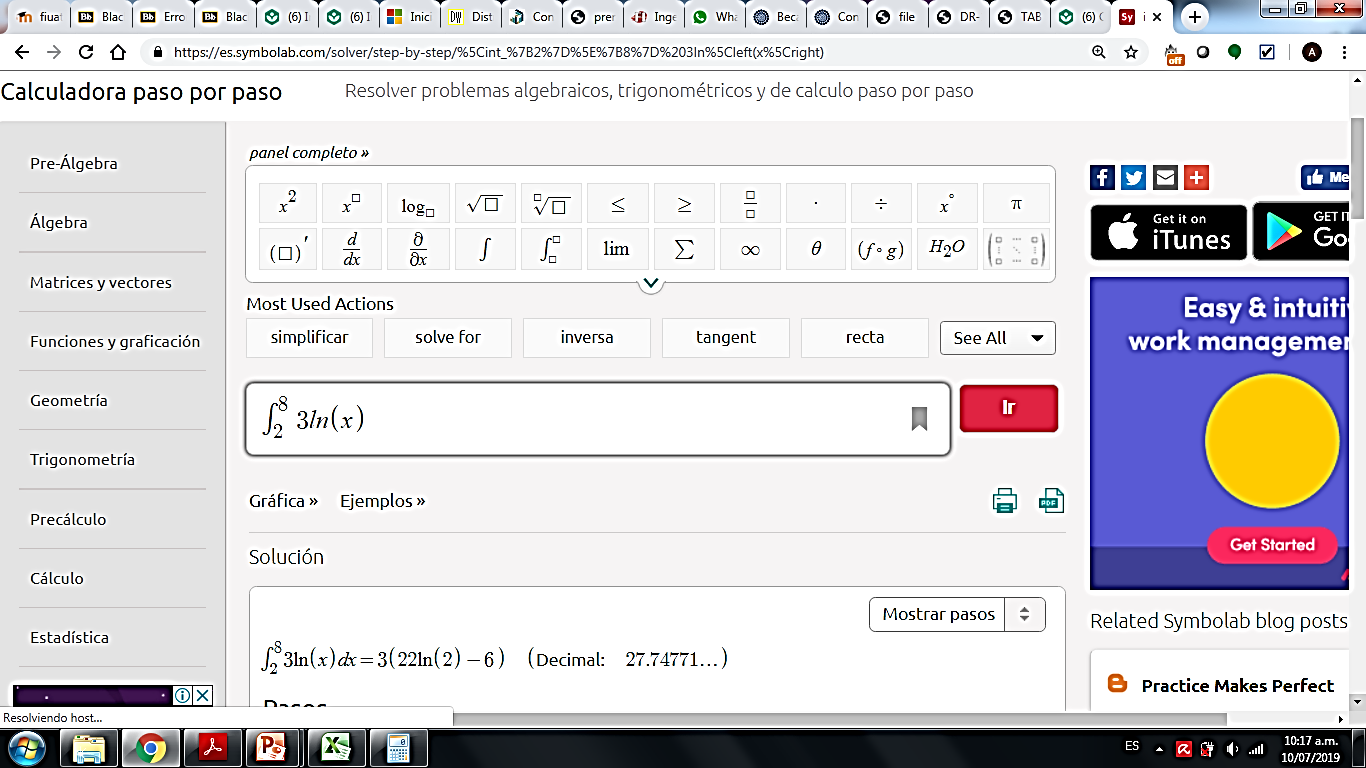 Regla del Trapecio
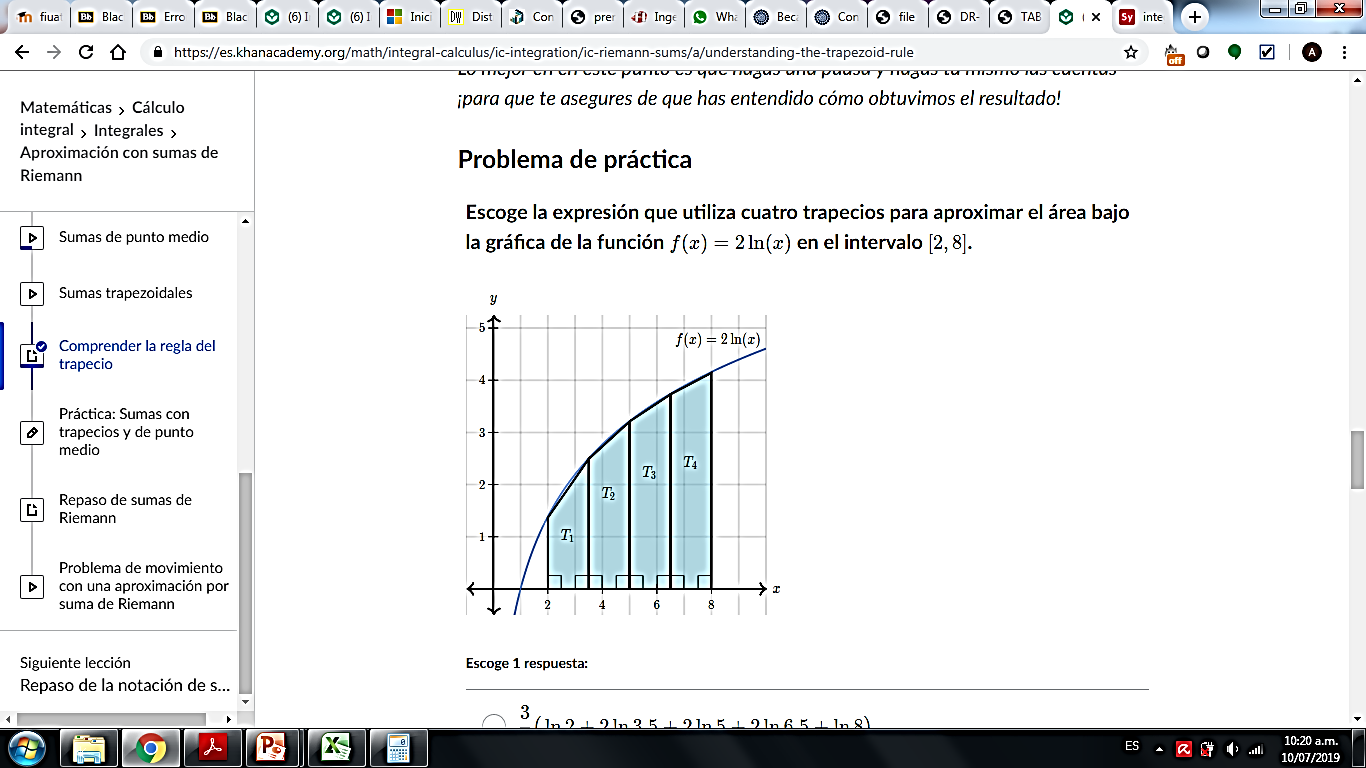 Regla del Trapecio
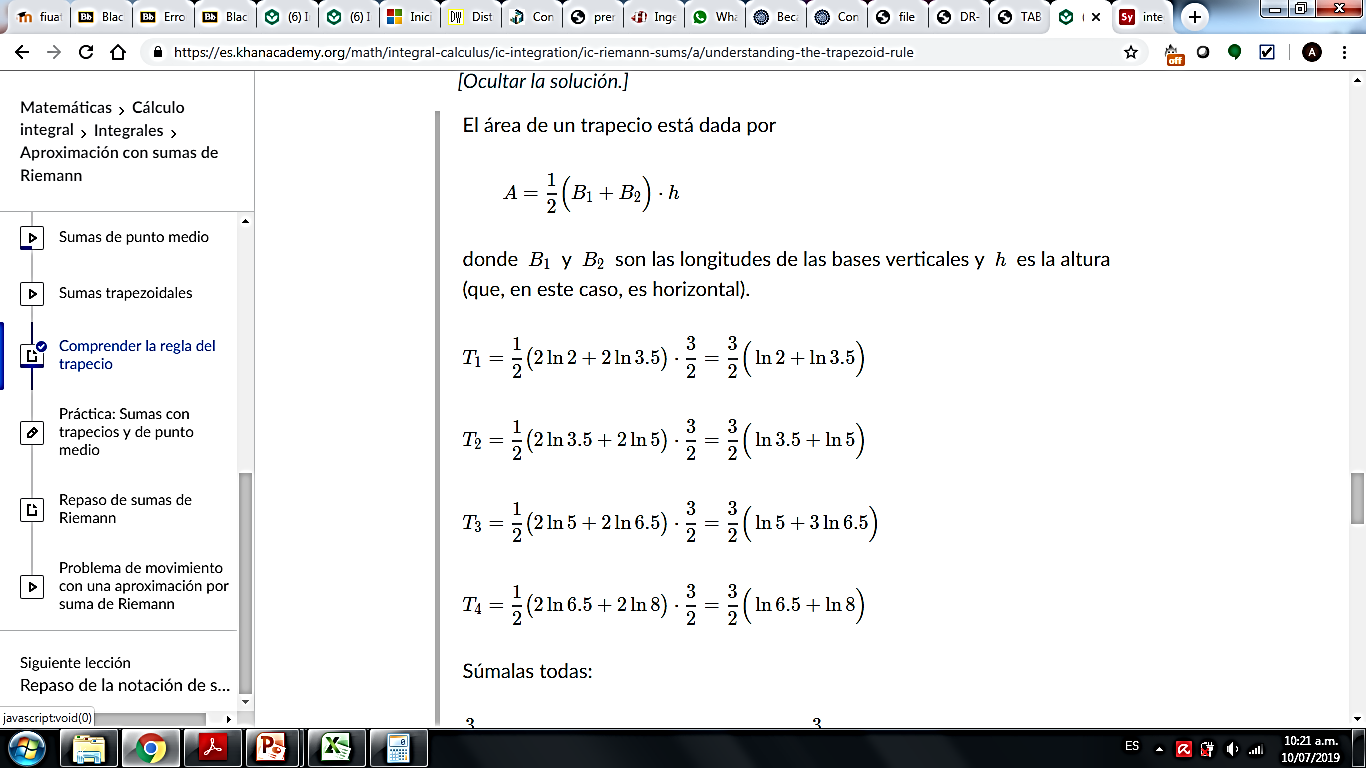 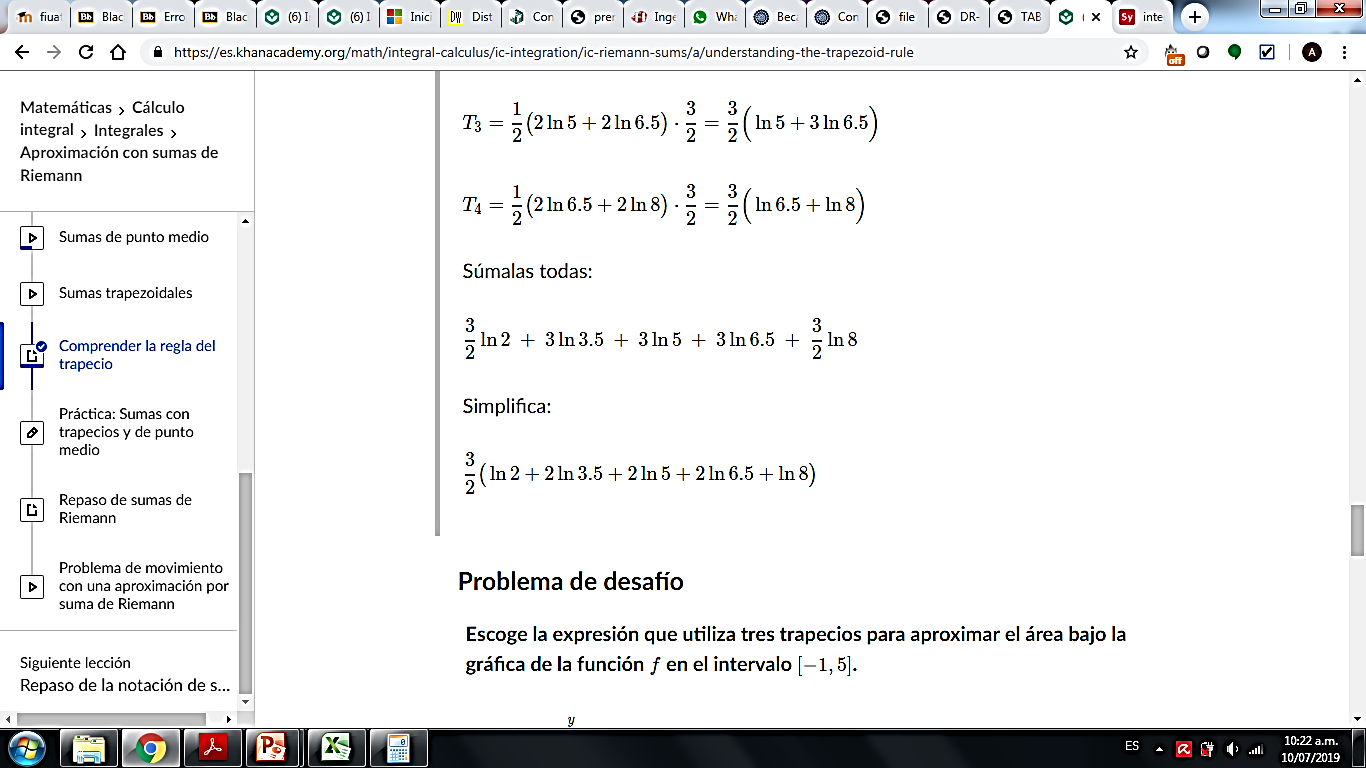 Regla del Trapecio
Regla del trapecio compuesta
Para obtener una mejor aproximación de la integral con este método, la regla del trapecio se puede ampliar si se subdivide el intervalo [a, b] en n subintervalos, todos de la misma longitud h=b−an. A este método se le conoce con el nombre de la regla del trapecio compuesta. Para aplicar este método  siga los siguientes pasos:
Divida el intervalo [a, b] en subintervalos de igual medida.
Aproxime en cada subintervalo la función f(x) por una recta.
Aproxime el área bajo la curva f en el intervalo [a, b] mediante la suma de las áreas de los trapecios.
Aplique la regla del trapecio compuesta que viene dada por:
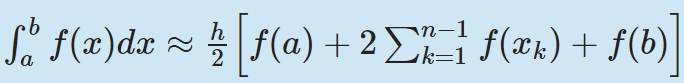 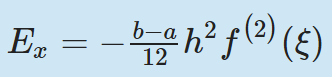 Error Estimado
Regla del Trapecio
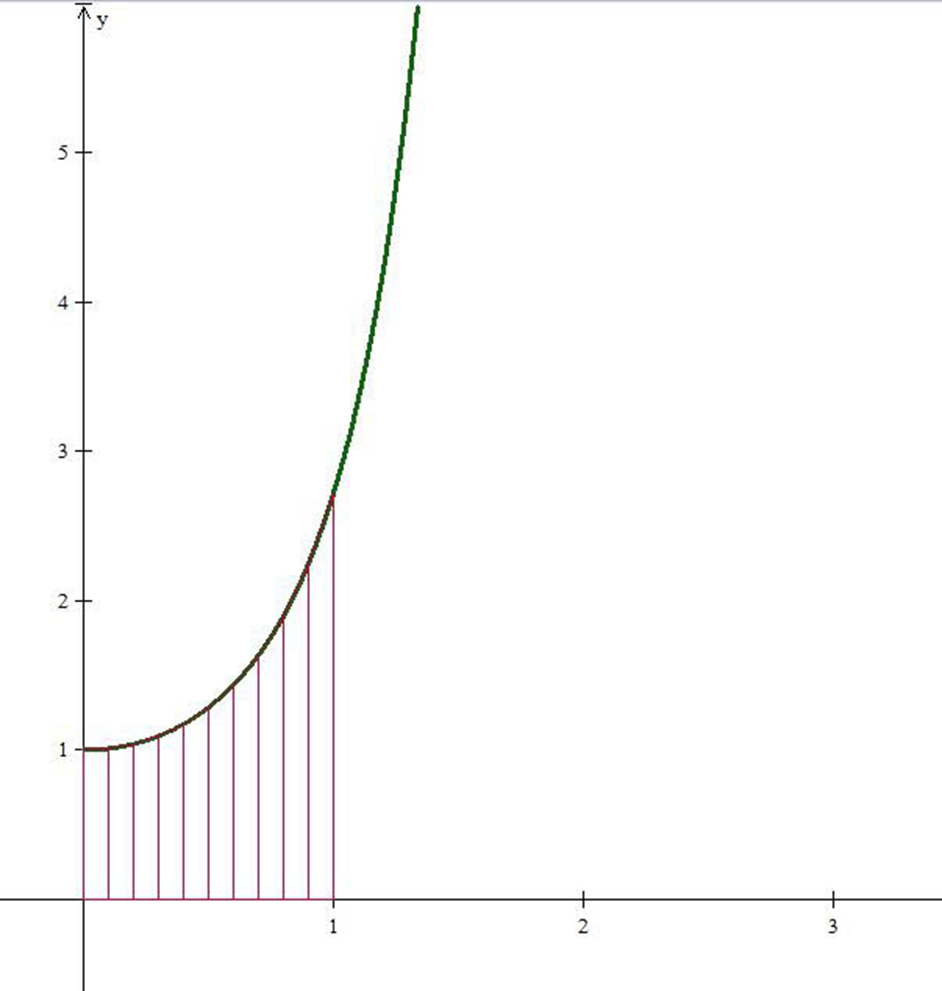 Regla del Trapecio
Ejemplo 2
Calcular la integral de f(x)=x3−6x2+11x−6, en el intervalo [1.3, 1.8] aplicando la regla del trapecio compuesta. Haga 6 subintervalos de igual longitud.


Solución
Calcular el tamaño de los subintervalos, h = 1.8−1.36 = 0.083333
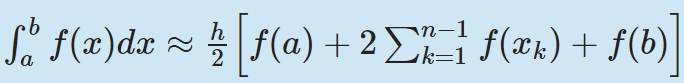 2
Regla del Trapecio
Ejemplo 2
Construir una tabla en Excel para calcular la integral. En la siguiente figura se muestran los cálculos realizados en esta hoja electrónica.
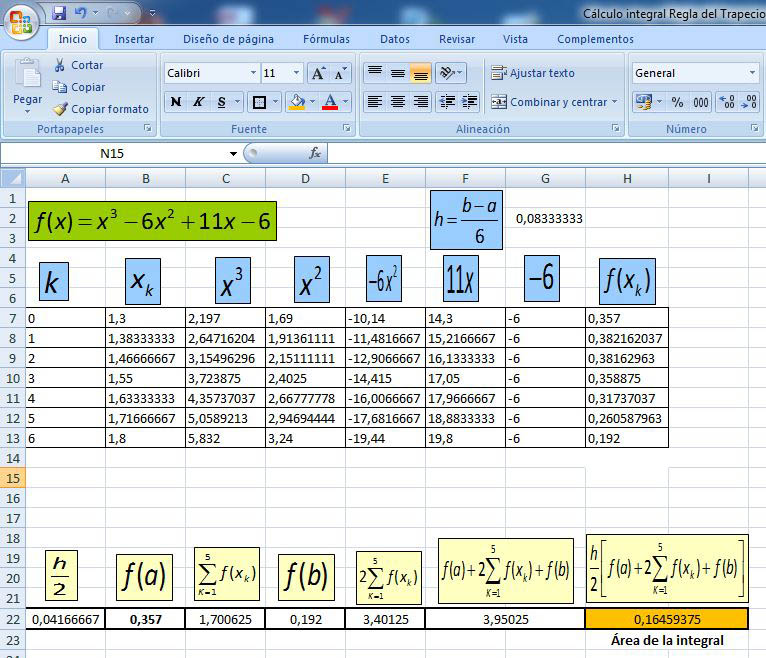 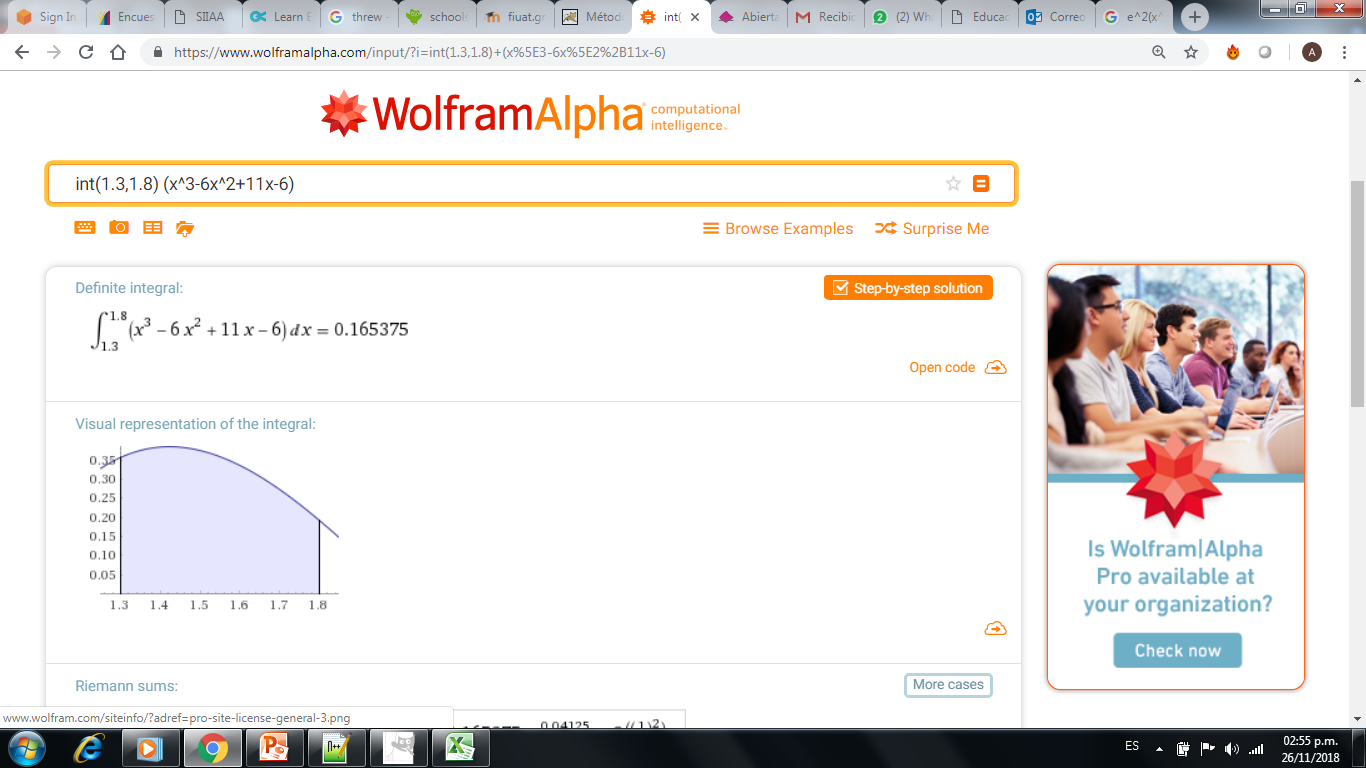 Regla del Trapecio
Ejemplo 2
Ejercicio 1 
Regla del Trapecio Aumentada.

Calcular la integral de: 
   
En el intervalo [0, 1] aplicando la regla del trapecio compuesta. Haga 10 subintervalos de igual longitud.

Realizar una hoja de cálculo en Microsoft Excel para encontrar la solución.
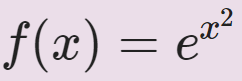